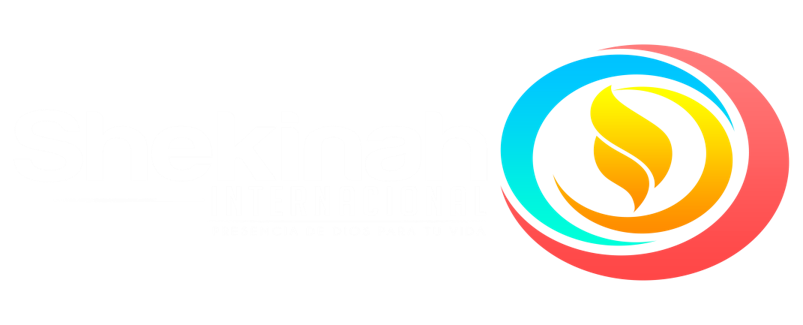 Trabajo en Equipo
Pastor Alberto Bustos
CÓMO TRABAJAR EN EQUIPO?
El trabajo en equipo implica la concentración de esfuerzos individuales para la consecución de objetivos comunes previamente establecidos.
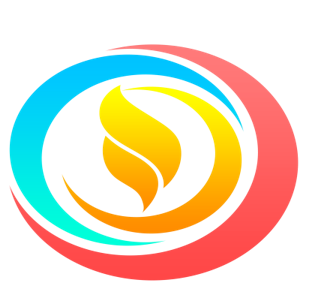 LOS ELEMENTOS EN QUE FAVORECEN EL TRABAJO EQUIPO
DIVISIÓN DE TRABAJO: 

Las personas deben estar preparadas técnicamente para desarrollar esas actividades
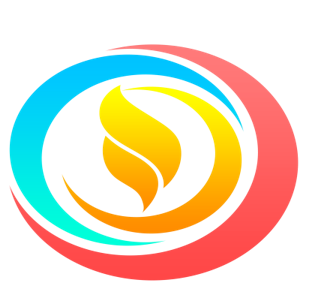 REUNIONES PERIÓDICAS
En las reuniones el grupo expone los problemas
 El responsable del problema asume la responsabilidad de resolverlo 
Puede haber una lluvia de ideas donde el responsable evalúa 
Después de la lluvia de ideas el responsable pone en práctica lo que mejor convenga
 En algunos casos se llega a una conclusión mayoritaria
CONOCIMIENTO MUTUO DE LOS GRUPOS
Es el resultado de las reuniones periódicas.
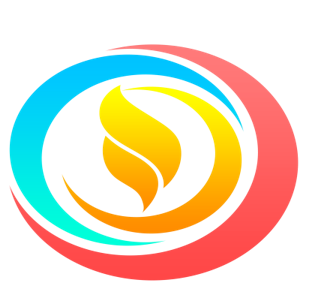 ENLACE ADMINISTRATIVO
Debe existir comunicación de doble vía 
Cada miembro debe saber dar información 
Cada miembro debe saber solicitar y ofrecer recursos
Cada miembro debe saber resolver problemas menores  
Cada miembro debe mantener una actitud de cooperación.
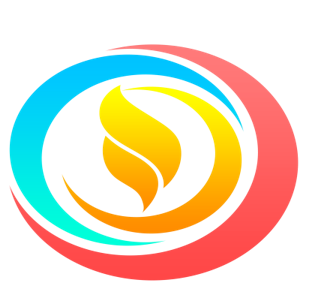 TIPOS DE REUNIONES DE COORDINACIÓN DE EQUIPOS
INFORMATIVA
Donde solo se da información
CONSULTIVA
Donde se recaban opiniones antes de tomar alguna decisión.
EJECUTIVA
Donde se plantean responsabilidades de ejecución
Donde se dan instrucciones  
Donde se asignan funciones
Donde se asignan actividades
DELIBERATIVA
Donde se discute un tema específico 
Donde se considera la opinión de los participantes
CÓMO SE ORGANIZA UN EQUIPO DE TRABAJO
Debe tener una meta definida
Debe contemplar los recursos humanos
Debe contemplar los recursos financieros
Debe contemplar los recursos materiales
UN PROCESO DE DESARROLLO EN EQUIPO SERÁ MÁS  EFECTIVO SI TIENE DOS CARACTERISTICAS:
Que los miembros tengan claras las razones por las que participan en una determinada actividad
La asistencia de los miembros forme una unidad de trabajo completa logrando un grado mínimo de:
Coordinación
Planeación 
Metas compartidas 
Toma de decisión común 
El No. De personas dependerá del diseño de trabajo que se va a implementar
COMO LOGRAR QUE EL EQUIPO FUNCIONE
En el equipo tendremos: 
Diferencias de OPINIÓN 
Diferentes CAPACIDADES
Diferentes ESTILOS 
Diferentes PRIORIDADES 
Diferentes MOTIVACIONES
SI SOMOS UN EQUIPO TENDREMOS
Necesidad de FIJAR METAS 
Necesidad de REALIZAR PLANES 
Necesidad de INTERACTUAR 
Necesidad de CONTRIBUIR FUNCIONALMENTE
Necesidad de establecer PROCEDIMIENTOS
EL EQUIPO QUE NO FUNCIONA MUESTRA:
Hay una innecesaria DUPLICACIÓN de esfuerzos. 
Algunas tareas quedan INCONCLUSAS O POSTERGADAS 
Los miembros del equipo pujan en DIFERENTES direcciones 
El pastor tiene que verificar CONSTANTEMENTE si el trabajo se ha realizado 
Las reuniones son EXTENUANTES e IMPRODUCTIVAS
Las comunicaciones son excesivamente EMOCIONALES o excesivamente RACIONALES
ALGUNOS INDICADORES
Algunos miembros del equipo NO TIENEN CLARIDAD sobre como actuar para lograr el propósito. 
La información es ambigua y produce INCONGRUENCIAS entre lo que se dice y lo que se hace. 
Hay TRABAS O BLOQUEOS para expresar las ideas con naturalidad, sin prejuicios o conjeturas destructivas.
CLASES DE INTERDEPENCIA
SECUENCIAL: Dependientes entre si PARA COSAS e INFORMACIÓN, a fin de realizar una tarea. 
COMPARTIDA: Influir entre si, para el uso y aplicación de RECURSOS compartidos. 
MUTUA: Influir entre sí para que otros TOMEN DECISIONES CLAVES
GANAR LA CONFIANZA DE LA GENTE
Porque no se hace el TRABAJO
NO SABEN como hacerlo 
Algo o alguien se LO IMPIDE
No QUIEREN hacerlo
APRENDIZAJE DE ACCIÓN
INFORMACIÓN: Conocer los hechos 
CONOCIMIENTO: Saber que hacer
PARA GANAR LA CONFIANZA DE LA GENTE NECESITAMOS INTEGRIDAD.
La gente debe estar bien INFORMADA 
La gente quiere ver RESULTADOS 
La gente quiere saber que se hace con el DINERO 
La gente quiere saber que hace su MENTOR